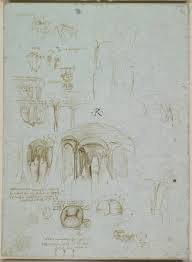 Jak jsem léčil
Januška J, Hudec M, urban M
Dorda M, škňouřil L
Nemocnice Agel trinec podlesi
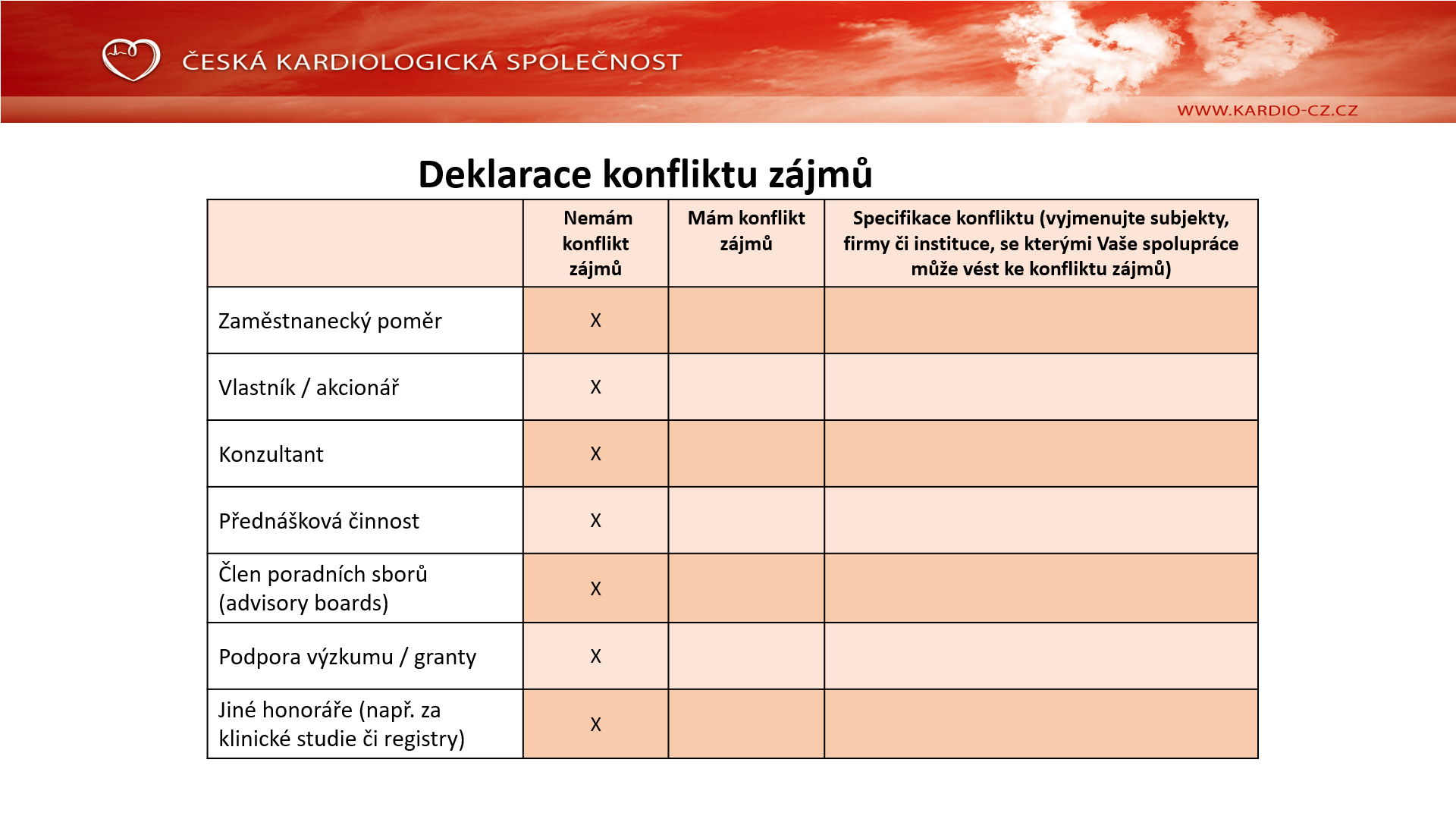 Procedura
1. pacient
1. pacient
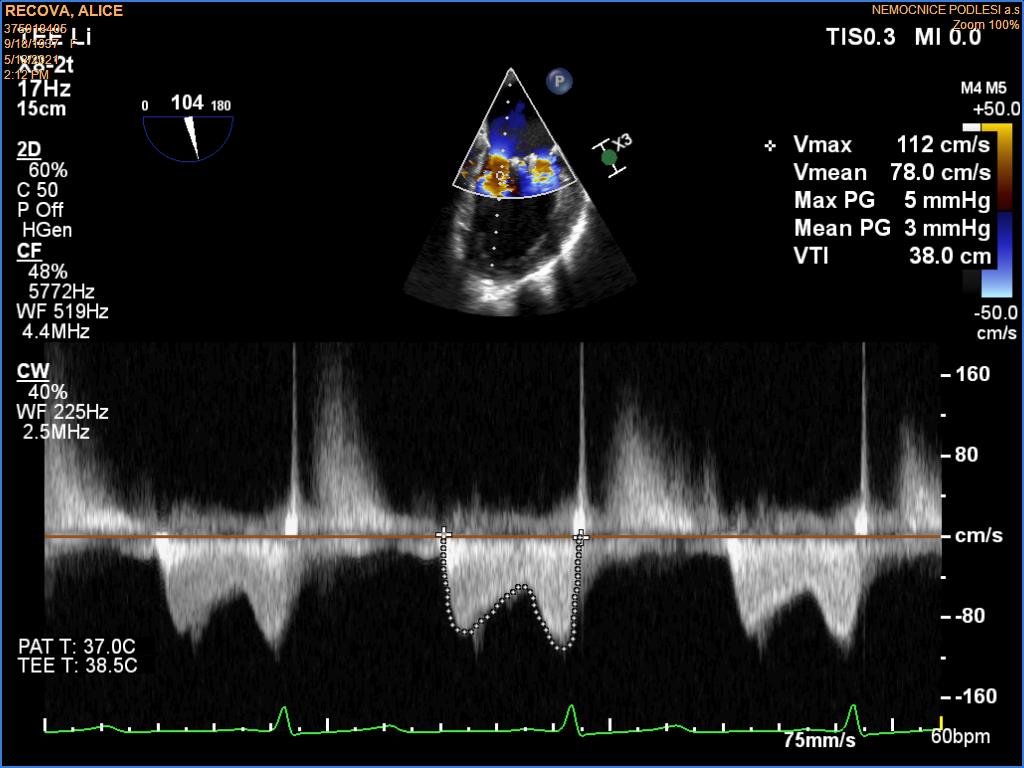 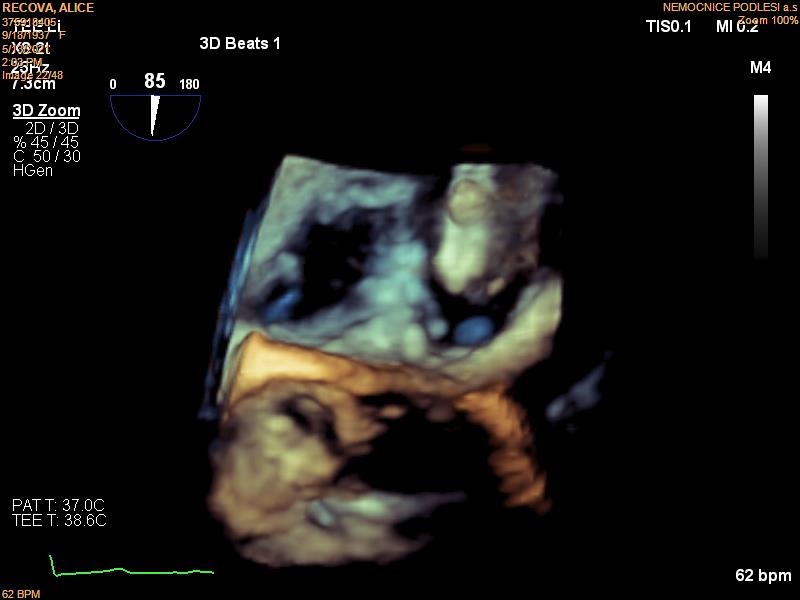 1. pacient
1. Pacient 6 měsíců
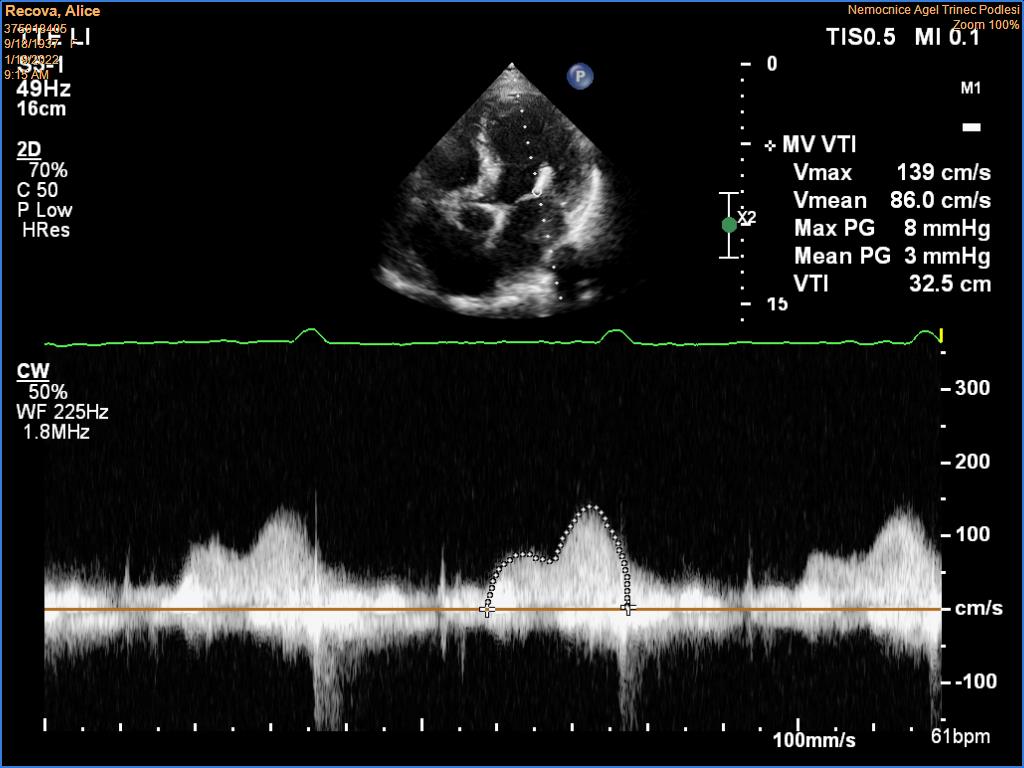 1. pacient 6 měsíců
6 měsíců follow up
Normalizace EF obou komor
Nyha I
2.pacient
2.pacient
2.Pacient  5 LET
2.Pacient  5 LET
11 LET FOLLOW-UP
Nyha ii
2X HOSPITALIZACE PRO FIBRILACI SÍNÍ A IMPLANTACI bIv icd
84 LET